Slide 1
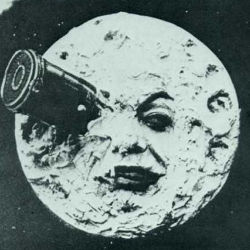 This should use Two Content, not Comparison!
an image
Slide 2
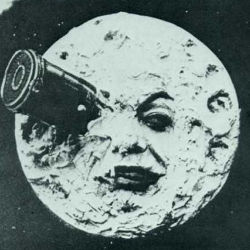 This should also use Two Content
an image